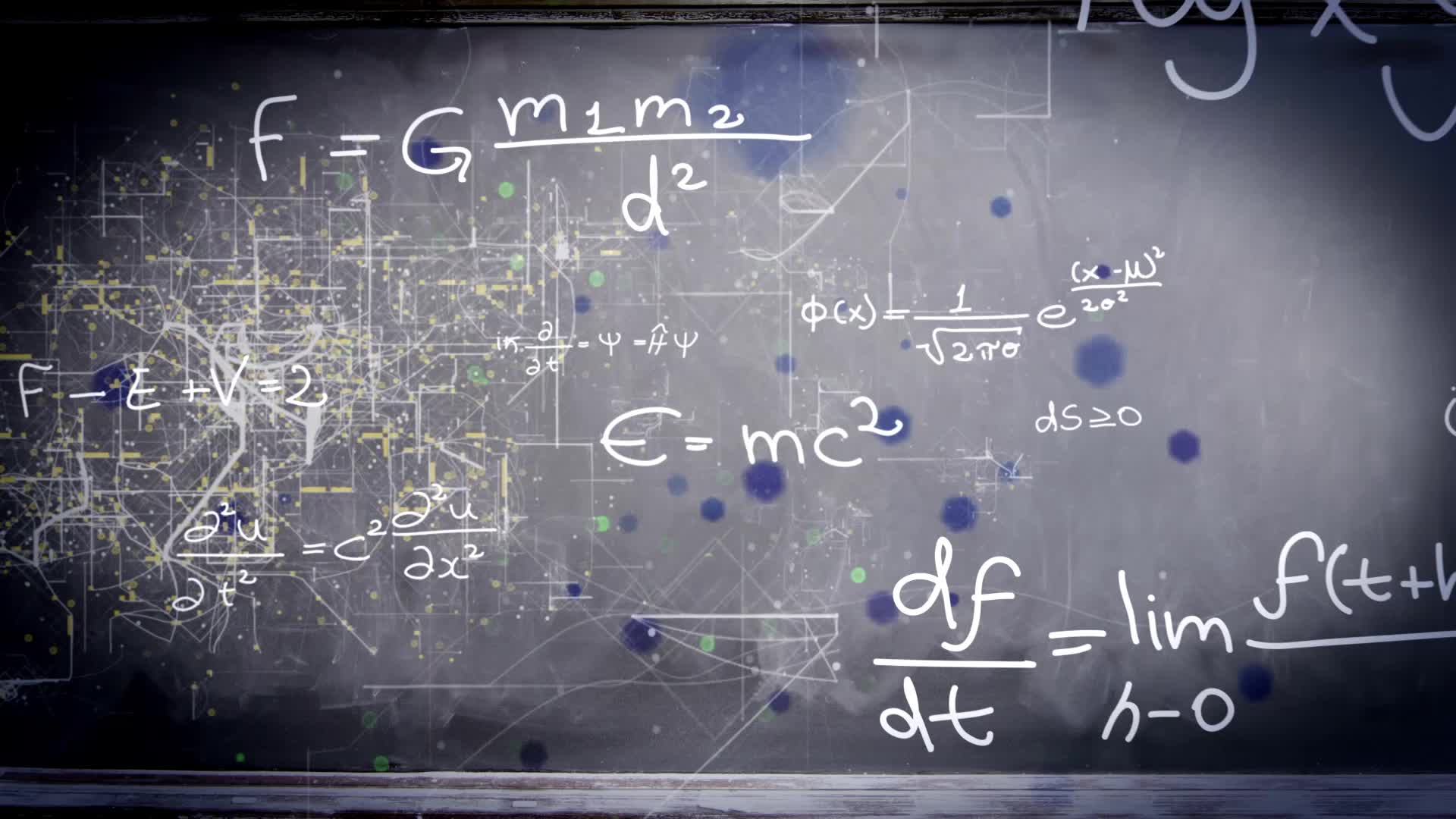 Chapter 2.4:
The Chain Rule
HONORS CALCULUS/CALCULUS
The Chain Rule
The Chain Rule and Product Rule
The Chain Rule and Quotient Rule
Alternate Method: Product Rule
Quotient Rule
Product Rule
Derivates of Trigonometric Functions
Applying the Chain Rule to Trigonometric Functions
Applying the Chain Rule to Trigonometric Functions
Applying the Chain Rule to Trigonometric Functions